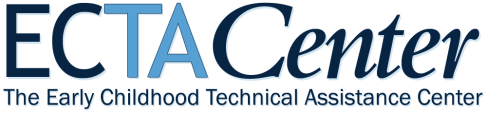 Transition and Shared Data: 619 State Systems Use of Part C Data to Ensure All Children are Transitioned by Age Three
Danielle McCarthy, Montana Office of Public Instruction
Anne Rainey, Montana Office of Public Instruction
Wendy Studt, Montana Department of Public Health and Human Services
Debbie Cate, ECTA Center & IDC
Kathy T. Whaley, ECTA Center
Improving  Data, Improving Outcomes  Conference
New Orleans, LA
September 8th, 2014
Session S94
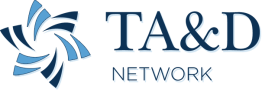 Objectives
Share APR C8 & B12 transition indicator trend data 

Share information about Indicator C8 & B12 data collection and sharing processes

Provide a state highlight for using Part C notification data by an SEA

Discuss strengths, challenges and identify potential supports and resources
3
Transition Notification (Referral)
Prior to a toddler exiting the Part C early intervention program, if that toddler is potentially eligible for services under Part B of the IDEA, the lead agency must notify the SEA and the LEA where the toddler resides that the toddler on his or her third birthday will reach the age of eligibility for services under Part B.  (§303.209(b)(1))
4
SEA/LEA Notification and Opt-out
SEA/LEA notification must be consistent with any opt-out policy the State has adopted.  (§303.209(b)(2))

States can adopt opt-out policy that permits a parent to object to the disclosure of the child find personally identifiable information (PII). (§303.209(b)(2) & 303.401(e))

Opt-out policy includes notifying parent of the limited disclosure of PII for child find purposes and allowing a specified period of time for the parent to object. (§303.209(b)(2) and 303.401(e))
Transition Notification and Potentially Eligible
Lead Agency defines potentially eligible policy. 

In many states all children receiving Part C services are considered  potentially eligible. 

	Characteristics of PE policies include
 eligible children with IFSPs
 age of two
 Not attaining IFSP outcomes
Served under established condition or  developmental delay categories
5
Transition Notification (Referral)
Content of the SEA and LEA notification must include information to assist Part B child find responsibilities
Must include:
Child’s name
Child’s date of birth
Parent contact information
May additionally include:
Service Coordinator name & contact information
Language(s) spoken by the child and family
6
7
Previous Indicator Requirement for C8B
Sub-indicator (B) Notification to LEA, if child potentially eligible for Part B:
	Part C regulations specify that the Lead Agency 	will 	"Notify the local education agency for the area in 	which the child resides that the child will shortly 	reach the age of eligibility for preschool services 	under Part B"
8
Procedural Changes for Part B
SEA has to have a mechanism in place to receive and use the Part C notification data

LEA/LEAs need to have a way to use, share and coordinate these data

SEA/LEAs need to understand potentially eligible and opt-out requirements/policies

School districts (LEAs) were responsible for establishing policies and procedures for acting upon referral.
9
Part C Revised Regulations and APR Requirements
New APR Monitoring Priority: Notified (consistent with any opt-out policy adopted by the State) the SEA and the LEA where the toddler resides at least 90 days prior to the toddler’s third birthday for toddlers potentially eligible for Part B preschool services; 	

New Measurement:
Percent = [(# of toddlers with disabilities exiting Part C where notification (consistent with any opt-out policy adopted by the State) to the SEA and LEA occurred at least 90 days prior to their third birthday for toddlers potentially eligible for Part B preschool services) divided by the (# of toddlers with disabilities exiting Part C who were potentially eligible for Part B)] times 100.
10
Revisions to APR Requirements
States not required to report using revised Indicator 8B in 2012 APR, (FFY Reporting Period 2010-11), prior regulations in effect

APR February 2013 (FFY Reporting Period 2011-12), states had flexibility in reporting

APR February 2014 (FFY Reporting Period 2012-13), revised indicator was required.
Indicator Results – Indicator C8

		    
		    (a) IFSP transition steps & services 


		 
		    (b) Notification to SEA & LEA 


		 
		    (c) Transition conference
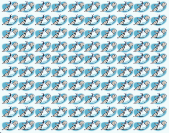 96%
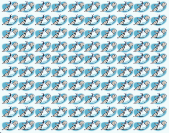 91%
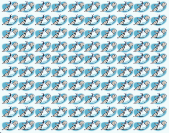 95%
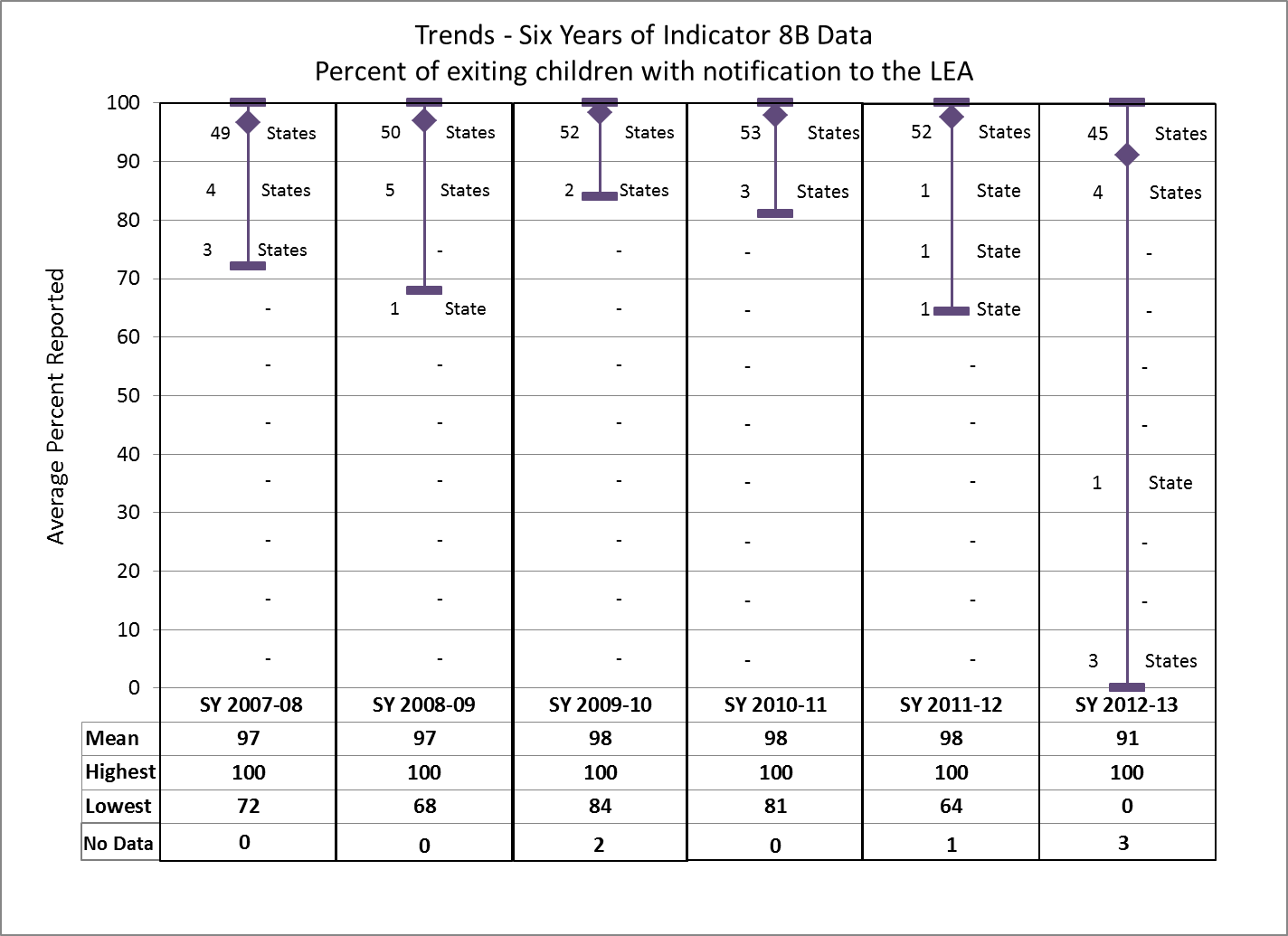 Part C, Indicator C8B, FFY 2011
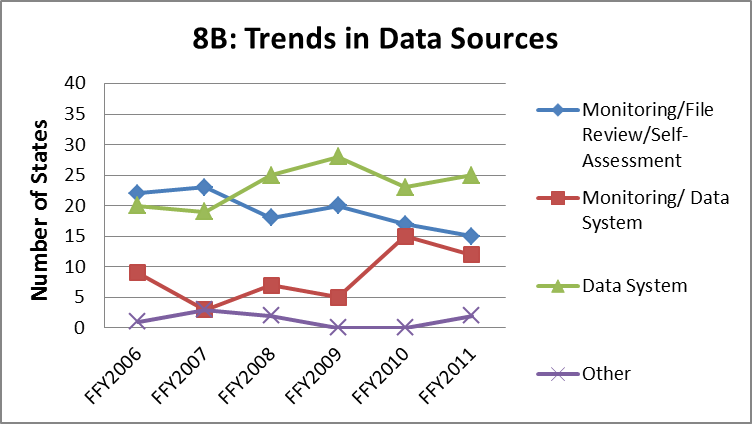 Note: chart does not contain all exit categories
Using Part C Data
What mechanism does your state use to share data from Part C to Part B?

Does your state provide electronic reminders of key transition dates for individual children?

What definition of ‘potentially eligible’ is your state using?

What processes are in your transition agreements?
Part B, Indicator 12

Early Childhood Transition
 
Percent of children referred 
by Part C prior to age three 
and who are found eligible 
for Part B, and who have an 
IEP developed & implemented 
by their third birthday.
Indicator Results, 2012-13

Early Childhood Transition
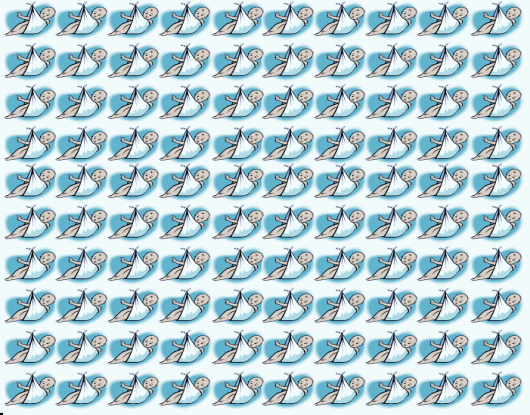 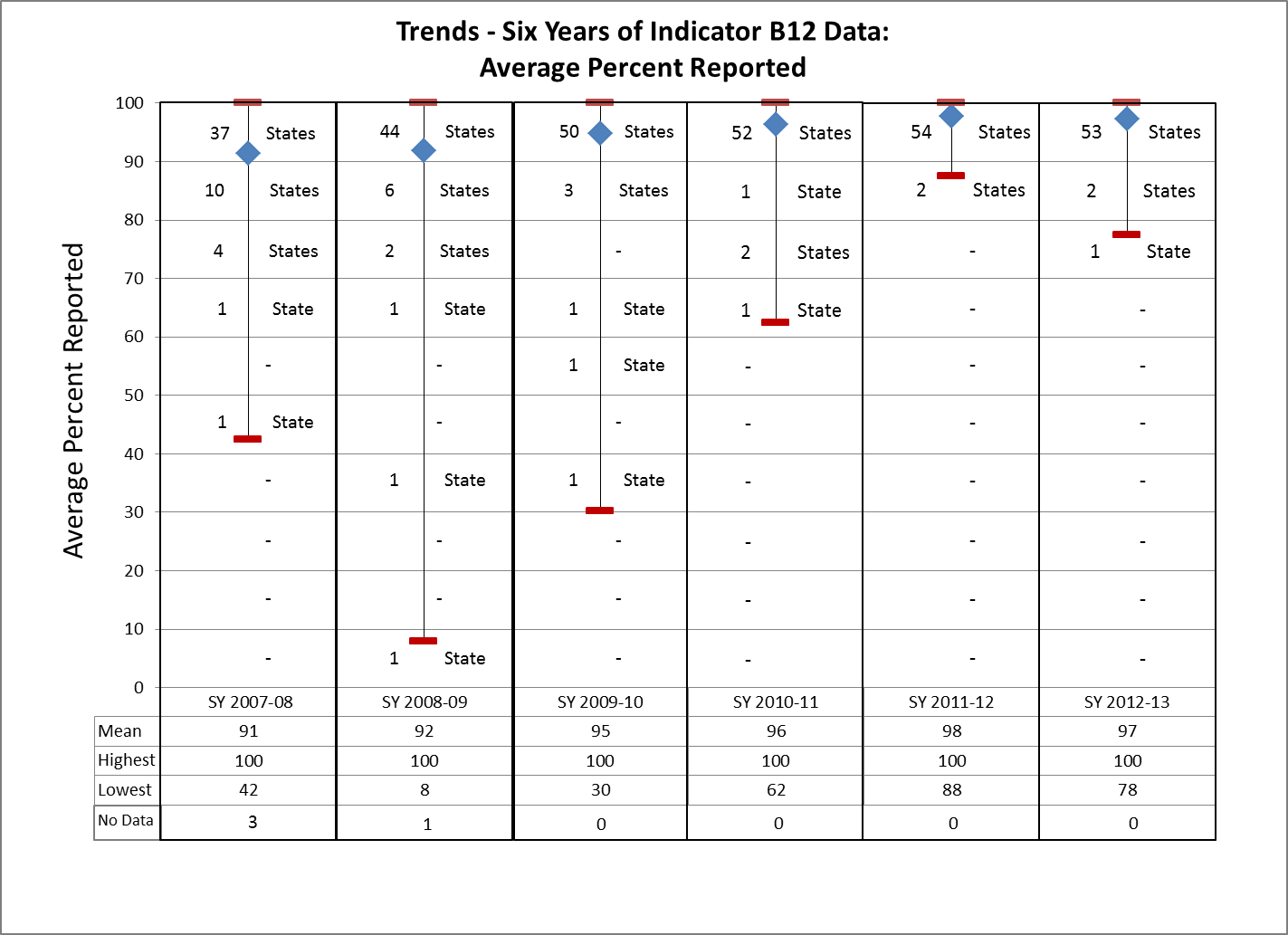 20
Additional transition information SY 2012-13
Child Specific Data Strategies
Montana Part C to Part B Transition
C8 Indicator: 





B12 Indicator:
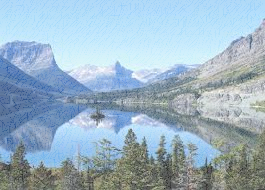 Discussion Topics
Data Sharing Specifics
Supports, such as written agreements
Communication and/or PD strategies 
Collaborative data analysis (C and 619)
Use of exit data
Data verification
Follow up, TA, or CAPs
State and local data use
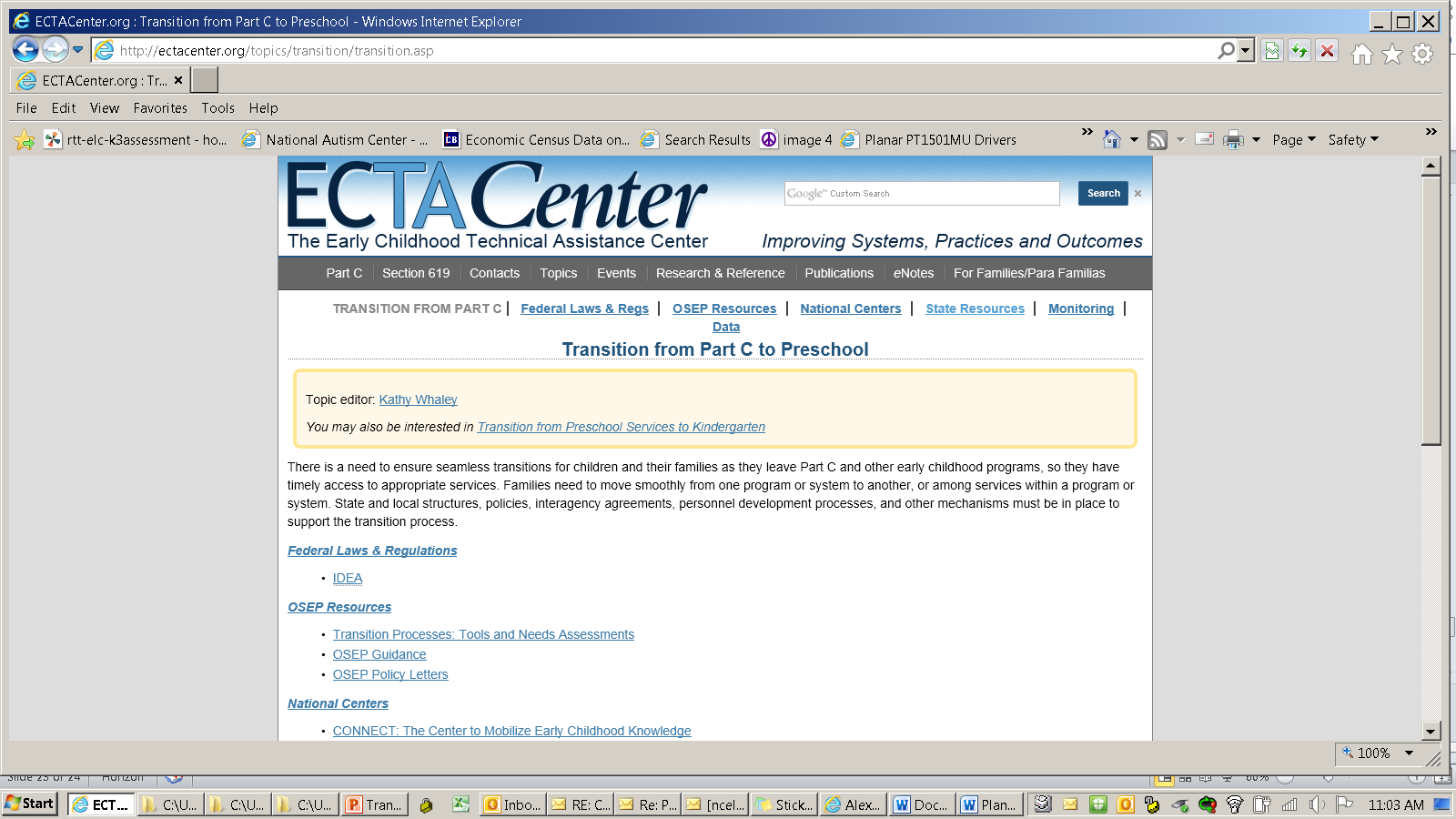 Resources and Technical Assistance